Optical Isomers And Mechanisms
Thursday, 21 September 2017
Optical Isomers And Mechanisms

Understand the nature of a racemic mixture
Be able to use data on optical activity of reactants and products as evidence for SN1 and SN2 mechanisms
SN1 and SN2 Mechanisms
Some information from Kinetics II.

The rate determining step is the slowest step in a multistep reaction.

SN1 is a nucleophilic substitution reaction that only involves 1 molecule or ion in the rate determining step

SN2 is a nucleophilic substitution reaction that involves 2 molecules, 1 molecule and 1 ion or 2 ions in the rate determining step
SN1 and SN2 Mechanisms

Optical activity can give you some insight into how the mechanism of a reaction works.

For example nucleophilic reactions can take place by one of two mechanisms.

If you know the optical activity of the reactant and the product you can sometimes work out the mechanism.
SN1 Mechanism
If it’s an SN1 mechanism and you start with a single enantiomer reactant your product will be a racemic mixture of two optical isomers of each other.
This means that it won’t rotate plane polarised light.






Step 1: a group breaks off, leaving a planar (flat) ion
Step 2: the planar ion can be attacked by a nucleophile from either side – this results in two optical isomers
[Speaker Notes: Page 75 CGP guide
Page 123 Edexcel guide]
SN2 Mechanism
In an SN2 mechanism, a single enantiomer reactant produces a single enantiomer product.








There’s only one step in this mechanism – the nucleophile always attacks the opposite side to the leaving group, so only one product is produced.  The product will rotate plane – polarised light differently to the reactant.
[Speaker Notes: Page 75 CGP guide
Page 123 edexcel guide]
Questions
The molecule 2-bromobutane displays optical isomerism.
Draw the structure of 2-bromobutane, and mark the chiral centre of the molecule on the diagram (1 mark)
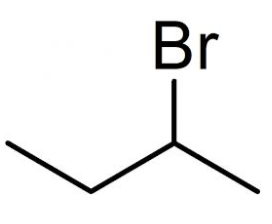 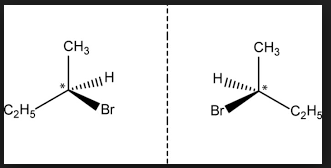 *
[Speaker Notes: Page 75 CGP revision guides]
Questions
The molecule 2-bromobutane displays optical isomerism.
A sample of a single, pure optical isomer of 2-bromobutane is dissolved in an ethanol and water solvent and mixed with dilute sodium hydroxide solution.  This mixture is gently heated under reflux and a substitution reaction occurs. The product of the reaction is a racemic mixture of butan-2-ol.
b) Explain why the butan-2-ol solution produced will not rotate plane polarised light (1 mark)

Since the butan-2-ol solution is a racemic mixture, it must contain equal amounts of both optical isomers.  The two optical isomers will exactly cancel out each other’s light-rotating effect [1 mark]
[Speaker Notes: Page 75 CGP revision guides]
Questions
The molecule 2-bromobutane displays optical isomerism.
A sample of a single, pure optical isomer of 2-bromobutane is dissolved in an ethanol and water solvent and mixed with dilute sodium hydroxide solution.  This mixture is gently heated under reflux and a substitution reaction occurs. The product of the reaction is a racemic mixture of butan-2-ol.
C) Has the substitution reaction proceeded via an SN1 mechanism or an SN2 mechanism?
Explain your answer. [2 marks]

The reaction has proceeded via an SN1 mechanism (1 mark)
You know this because the original solution contained a single optical isomer, but the product is a racemic mixture (1 mixture)
[Speaker Notes: Page 75 CGP revision guides]
Questions
An optically active isomer of 2-bromobutane reacts with hydroxide ions to form butan-2-ol.
Explain why this product is a racemic mixture. (2 marks)

The reaction involves a planar carbocation intermediate in an SN1 reaction mechanism.
The hydroxide ion can attack from above and below.
[Speaker Notes: Page 123 edexcel revision guide]
Questions
An optically active isomer of 2-chloro – 2 – methylbutane reacts with hydroxide ions to form 2 – methylbutan-2-ol. Why is this product optically active? (1 mark)

A The reaction is nucleophilic substitution 
B 2 – chloro – 2 – methylbutane forms a carbocation intermediate
C 2 – chloro – 2 – methylbutane forms a five bonded intermediate
D 2 -  chloro – 2 – methylbutane contains a chiral carbon atom
[Speaker Notes: Page 123 edexcel revision guide]
Questions
Ethanal reacts with HCN, in the presence of cyanide ions from KCN, to form 2-hydroxypropanenitrile.





Predict the shape and bond angle around the carbon atom in the carbonyl group in ethanol. (2 marks)
(trigonal) planar (1 mark)         120o  (1 mark)
H    OH
      |     |
H – C – C – CN
      |     |
      H    H
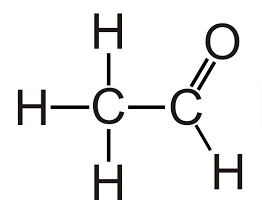 +    HCN 
[Speaker Notes: Q2 page 123 edexcel workbook]
Questions
Ethanal reacts with HCN, in the presence of cyanide ions from KCN, to form 2-hydroxypropanenitrile.





b) Use your answer to part (a) to suggest how the cyanide ion, CN-, can approach the Cδ+ atom in the carbonyl group. (1 mark)
It can approach from both sides / above and below (1 mark)
H    OH
      |     |
H – C – C – CN
      |     |
      H    H
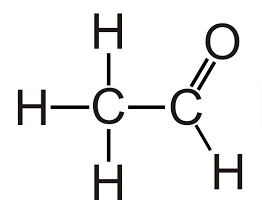 +    HCN 
[Speaker Notes: Q2 page 123 edexcel workbook]
Questions
Ethanal reacts with HCN, in the presence of cyanide ions from KCN, to form 2-hydroxypropanenitrile.




c) Use your answer to part (b) to explain why a racemic mixture of 2-hydroxypropanenitrile forms. (2 marks)
The optical isomer formed depends upon how the cyanide ion approached the electron – deficient /partially positively charged carbon atom (1 mark), there is an equal chance of this being on one side or the other (1 mark)
H    OH
      |     |
H – C – C – CN
      |     |
      H    H
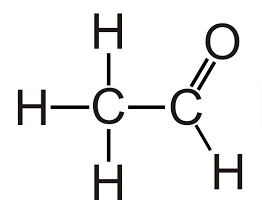 +    HCN 
[Speaker Notes: Q2 page 123 edexcel workbook]